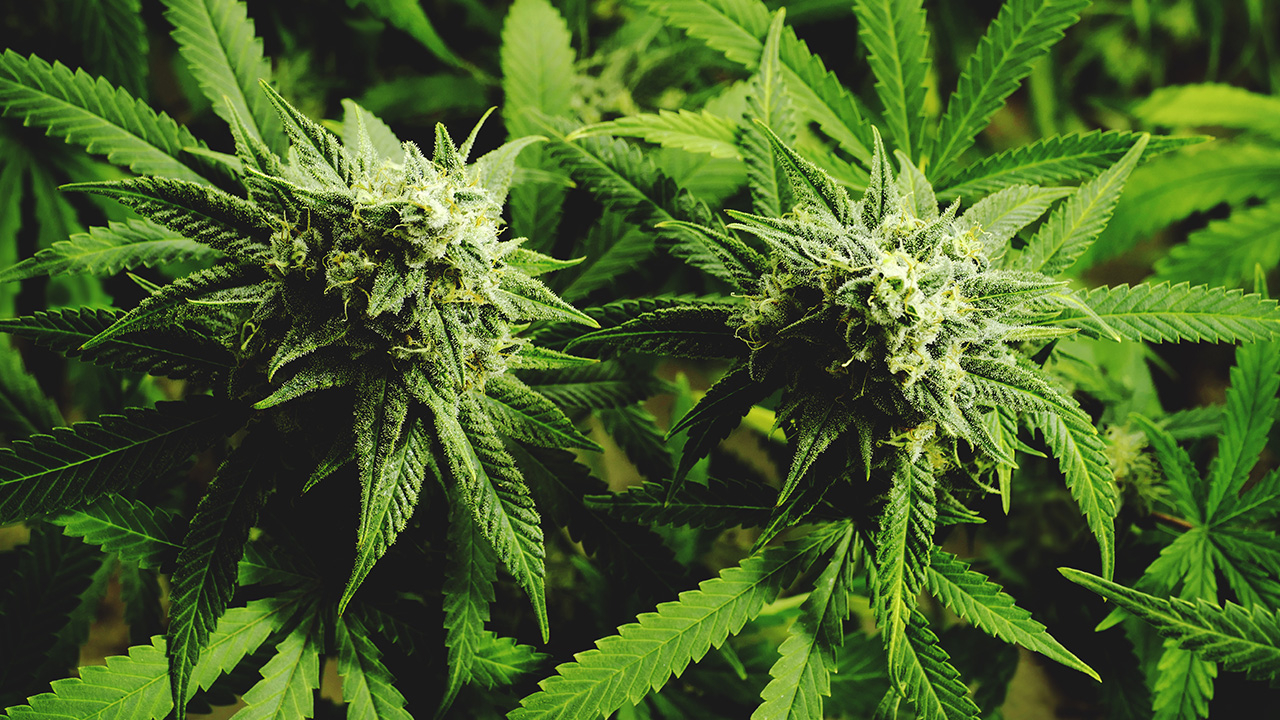 การขออนุญาตสมุนไพรควบคุม  (กัญชา)
1
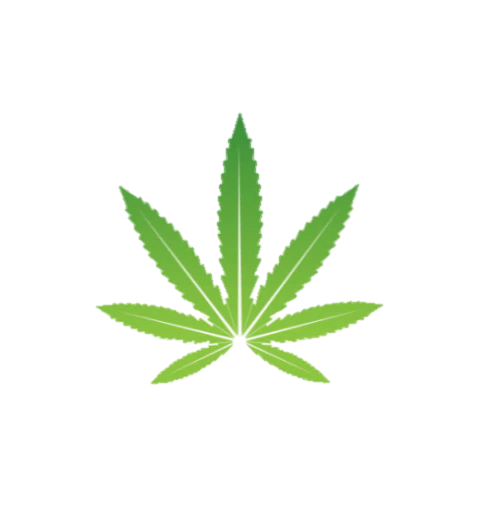 การขออนุญาตสมุนไพรควบคุม (กัญชา)
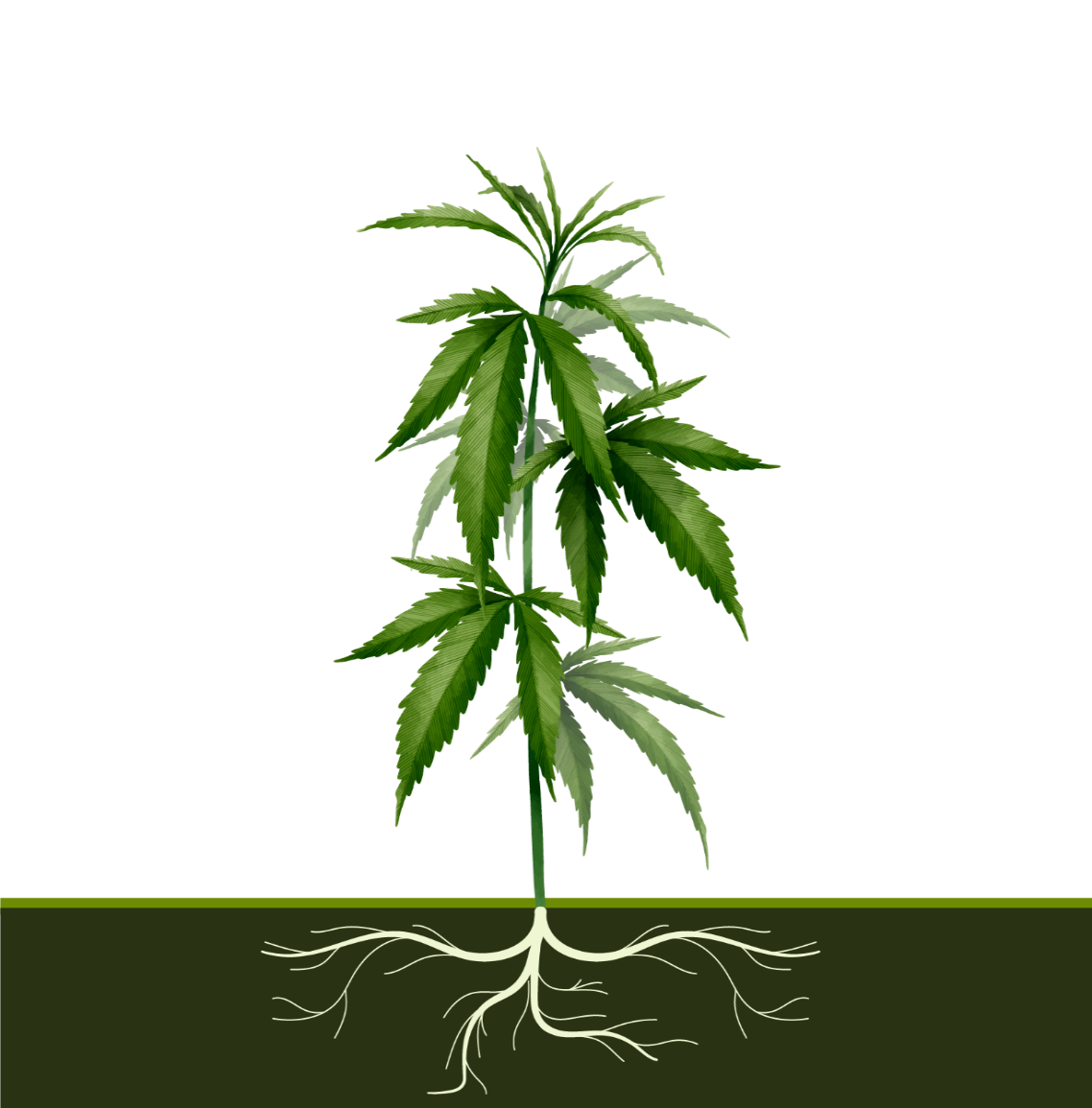 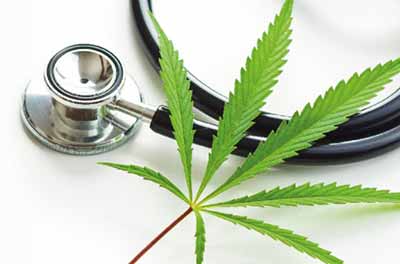 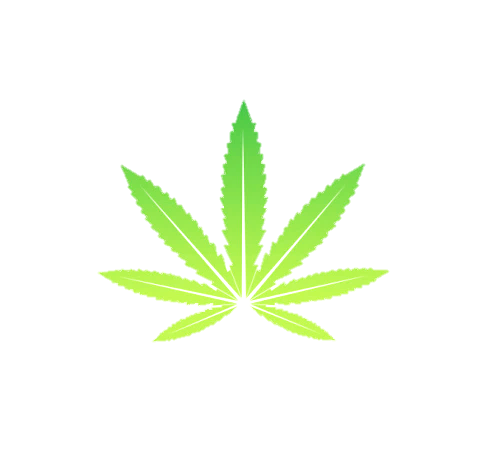 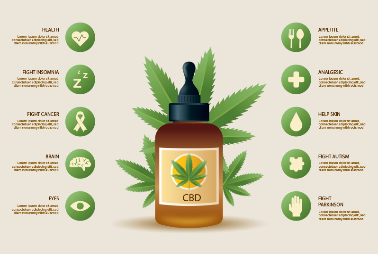 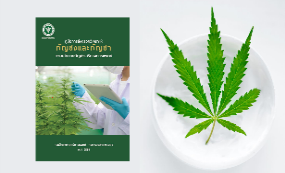 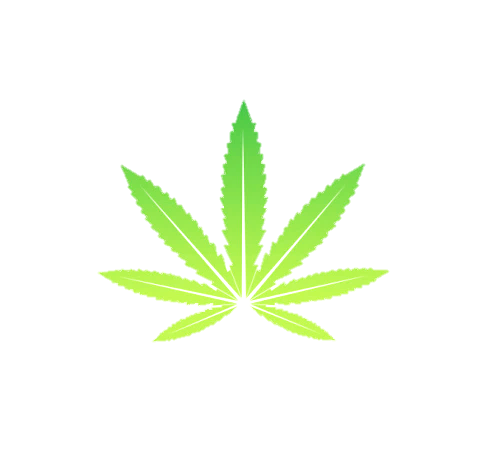 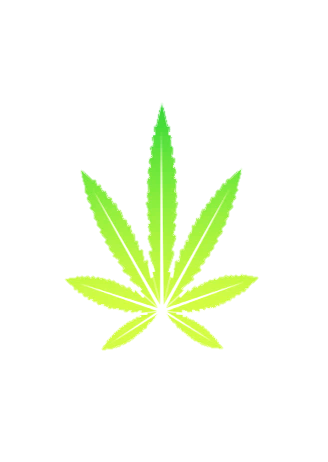 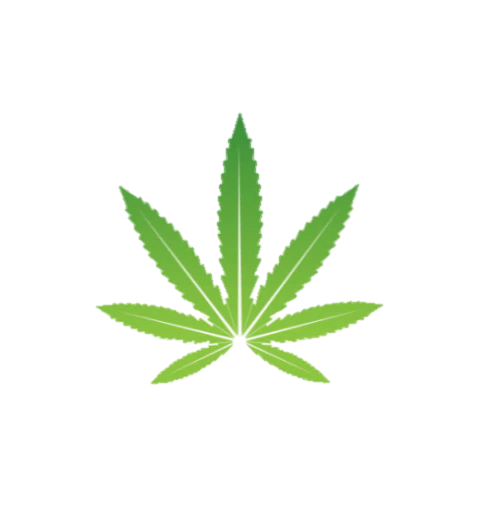 ขั้นตอนการขออนุญาตใช้สมุนไพรควบคุม (กัญชา)
สถานที่ขออนุญาต : 	1. กรมการแพทย์แผนไทยและการแพทย์ทางเลือก
		2. กลุ่มงานการแพทย์แผนไทยและการแพทย์ทางเลือก สำนักงานสาธารณสุขจังหวัด 		   ที่เป็นที่ตั้งของสถานประกอบการ/ กิจการ
*ออกตรวจสถานที่
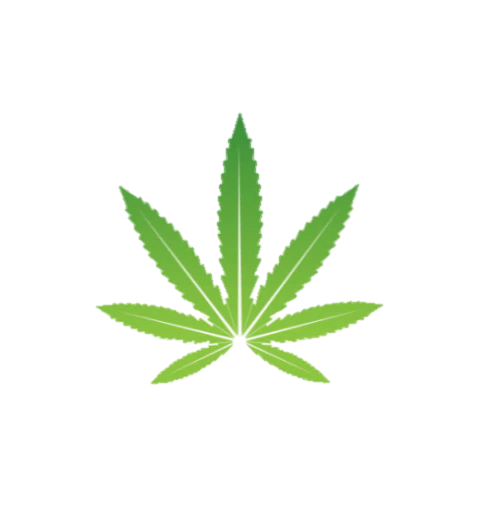 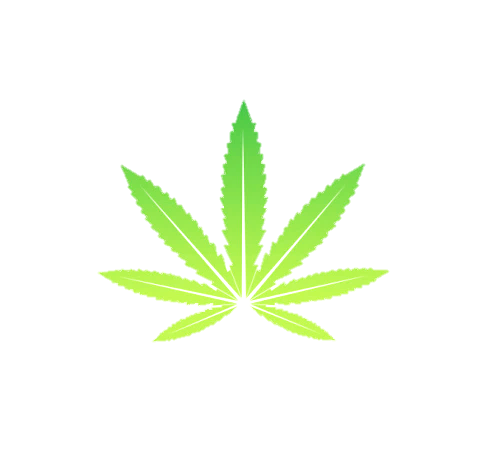 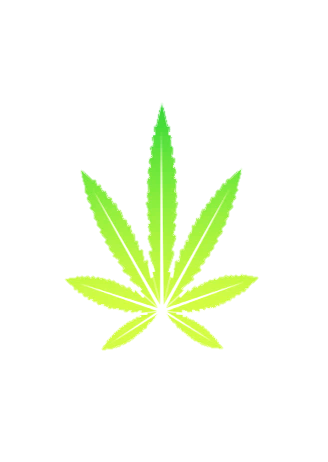 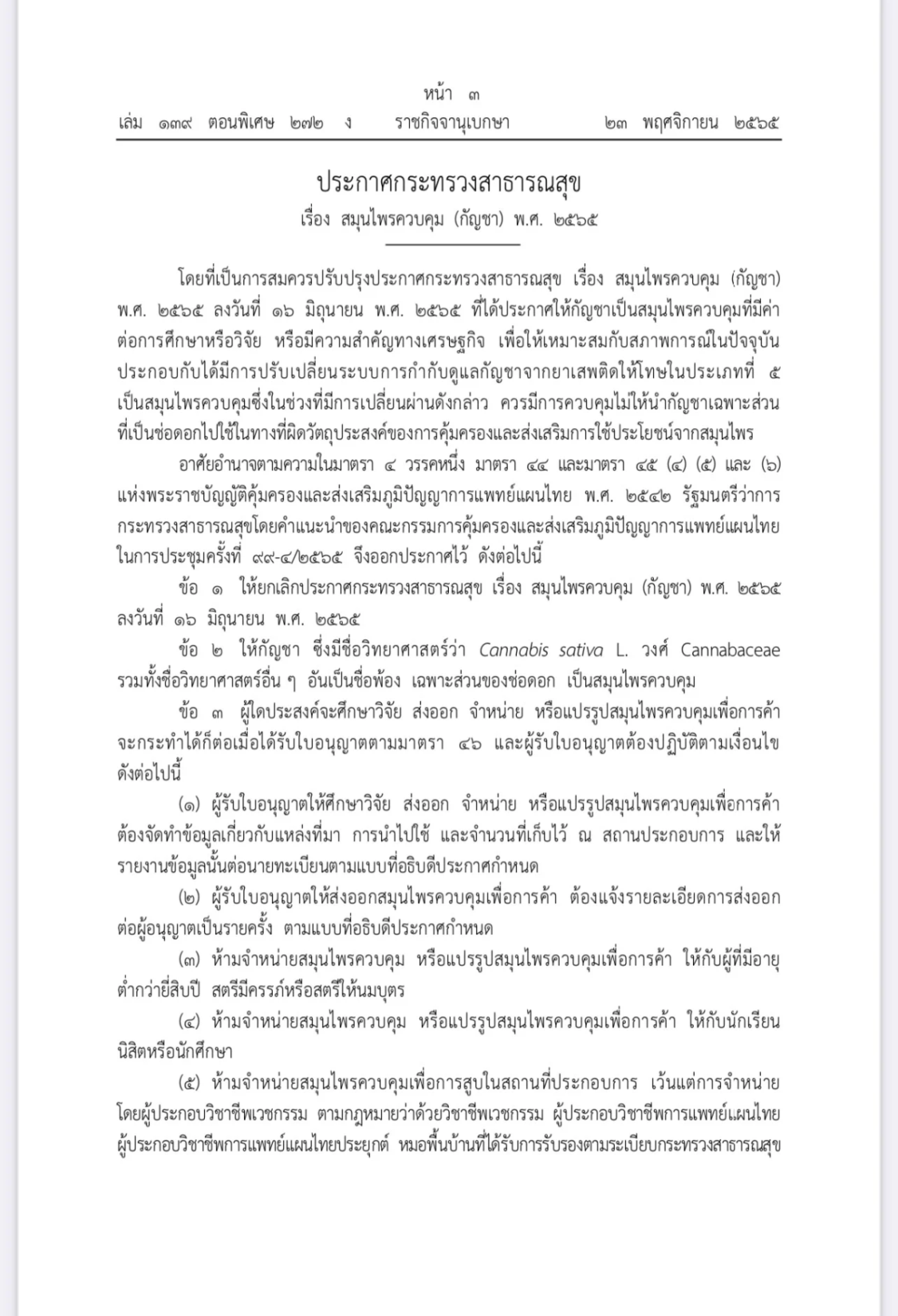 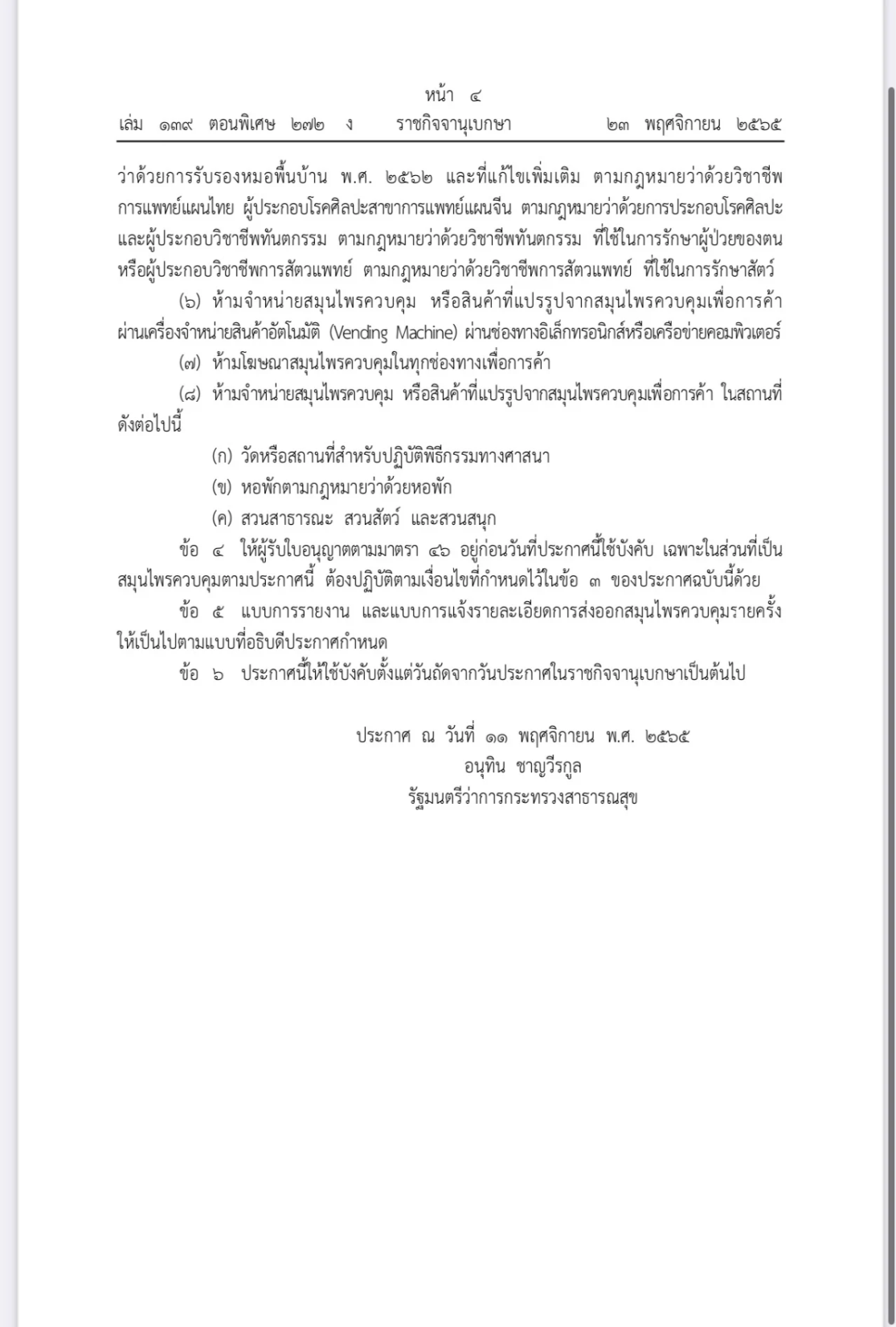 ประกาศกระทรวงสาธารณสุข เรื่อง สมุนไพรควบคุม (กัญชา) พ.ศ. 2565 ลงวันที่ 23 พฤศจิกายน พ.ศ. 2565
ข้อ 1 ให้ยกเลิกประกาศกระทรวงสาธารณสุข เรื่อง สมุนไพรควบคุม (กัญชา) พ.ศ. 2565         ลงวันที่ 16 มิถุนายน พ.ศ. 2565
ข้อ 2 ให้กัญชา ซึ่งมีชื่อวิทยาศาสตร์ว่า Cannabis sativa L วงศ์ Cannabaceae รวมทั้งชื่อ วิทยาศาสตร์อื่นๆ อันเป็นชื่อพ้อง เฉพาะส่วนของช่อดอก เป็นสมุนไพรควบคุม
ข้อ 3 ผู้ใดประสงค์จะศึกษาวิจัย ส่งออก จำหน่าย หรือแปรรูปสมุนไพรควบคุมเพื่อการค้า จะกระทำได้ก็ต่อเมื่อได้รับใบอนุญาตตามมาตรา 46 และผู้รับใบอนุญาตต้องปฏิบัติตามเงื่อนไข ดังต่อไปนี้
1) ผู้รับใบอนุญาตให้ศึกษาวิจัย ส่งออก จำหน่าย หรือแปรรูปสมุนไพรควบคุมเพื่อการค้าต้อง จัดทำข้อมูลเกี่ยวกับแหล่งที่มา การนำไปใช้ และจำนวนที่เก็บไว้ ณ สถานประกอบการ และให้รายงานข้อมูล นั้นต่อนายทะเบียนตามแบบที่อธิบดีประกาศกำหนด
2) ผู้รับใบอนุญาตให้ส่งออกสมุนไพรควบคุมเพื่อการค้า ต้องแจ้งรายละเอียดการส่งออก ต่อผู้อนุญาตเป็นรายครั้ง ตามแบบที่อธิบดีประกาศกำหนด
3) ห้ามจำหน่ายสมุนไพรควบคุม หรือแปรรูปสมุนไพรควบคุมเพื่อการค้า ให้กับผู้ที่มีอายุ ต่ำกว่ายี่สิบปี สตรีมีครรภ์หรือสตรีให้นมบุตร
5
ประกาศกระทรวงสาธารณสุข เรื่อง สมุนไพรควบคุม (กัญชา) พ.ศ. 2565 ลงวันที่ 23 พฤศจิกายน พ.ศ. 2565
4) ห้ามจำหน่ายสมุนไพรควบคุม หรือแปรรูปสมุนไพรควบคุมเพื่อการค้า ให้กับนักเรียน นิสิตหรือนักศึกษา
5) ห้ามจำหน่ายสมุนไพรควบคุมเพื่อการสูบในสถานที่ประกอบการ เว้นแต่การจำหน่าย โดยผู้ประกอบวิชาชีพเวชกรรม ตามกฎหมายว่าด้วยวิชาชีพเวชกรรม ผู้ประกอบวิชาชีพการแพทย์แผนไทย ผู้ประกอบวิชาชีพการแพทย์แผนไทยประยุกต์ หมอพื้นบ้านที่ได้รับการรับรองตามระเบียบกระทรวง สาธารณสุข ว่าด้วยการรับรองหมอพื้นบ้าน พ.ศ. 2562 และที่แก้ไขเพิ่มเติม ตามกฎหมายว่าด้วยวิชาชีพ การแพทย์แผนไทย ผู้ประกอบโรคศิลปะสาขาการแพทย์แผนจีน ตามกฎหมายว่าด้วยการประกอบโรคศิลปะและผู้ประกอบวิชาชีพทันตกรรม ตามกฎหมายว่าด้วยวิชาชีพทันตกรรม ที่ใช้ในการรักษาผู้ป่วยของตน หรือผู้ประกอบวิชาชีพการสัตวแพทย์ ตามกฎหมายว่าด้วยวิชาชีพการสัตวแพทย์ ที่ใช้ในการรักษาสัตว์
6) ห้ามจำหน่ายสมุนไพรควบคุม หรือสินค้าที่แปรรูปจากสมุนไพรควบคุมเพื่อการค้า ผ่านเครื่องจำหน่ายสินค้าอัตโนมัติ (Vending Machine) ผ่านช่องทางอิเล็กทรอนิกส์หรือเครือข่ายคอมพิวเตอร์
7) ห้ามโฆษณาสมุนไพรควบคุมในทุกช่องทางเพื่อการค้า
8) ห้ามจำหน่ายสมุนไพรควบคุม หรือสินค้าที่แปรรูปจากสมุนไพรควบคุมเพื่อการค้า ในสถานที่ ดังต่อไปนี้
	(ก) วัดหรือสถานที่สำหรับปฏิบัติพิธีกรรมทางศาสนา
	(ข) หอพักตามกฎหมายว่าด้วยหอพัก
	(ค) สวนสาธารณะ สวนสัตว์ และสวนสนุก
6
ประกาศกระทรวงสาธารณสุข เรื่อง สมุนไพรควบคุม (กัญชา) พ.ศ. 2565 ลงวันที่ 23 พฤศจิกายน พ.ศ. 2565
ข้อ 4 ให้ผู้รับใบอนุญาตตามมาตรา 46 อยู่ก่อนวันที่ประกาศนี้ใช้บังคับ เฉพาะในส่วนที่เป็น สมุนไพรควบคุมตามประกาศนี้ ต้องปฏิบัติตามเงื่อนไขที่กำหนดไว้ในข้อ 3 ของประกาศฉบับนี้ด้วย
ข้อ 5 แบบการรายงาน และแบบการแจ้งรายละเอียดการส่งออกสมุนไพรควบคุมรายครั้ง ให้เป็นไปตามแบบที่อธิบดีประกาศกำหนด
ข้อ 6 ประกาศนี้ให้ใช้บังคับตั้งแต่วันถัดจากวันประกาศในราชกิจจานุเบกษาเป็นต้นไป

ประกาศ ณ วันที่ 11 พฤศจิกายน พ.ศ. 2565
อนุทิน ชาญวีรกูล 
รัฐมนตรีว่าการกระทรวงสาธารณสุข
7
บทกำหนดโทษ
ผู้ใดฝ่าฝืน จะมีโทษทางอาญา มาตรา 78 
ตาม พ.ร.บ.คุ้มครองและส่งเสริมภูมิปัญญาการแพทย์แผนไทย พ.ศ. 2542
มีโทษ จำคุกไม่เกิน 1 ปี หรือปรับไม่เกินสองหมื่นบาท หรือทั้งจำทั้งปรับ
8
9
การให้บริการขออนุญาตสมุนไพรควบคุม (กัญชา)
10
บัตรประจำตัวพนักงานเจ้าหน้าที่   ตามพระราชบัญญัติคุ้มครองและส่งเสริมภูมิปัญญาการแพทย์แผนไทย พ.ศ. 2542
พระราชบัญญัติคุ้มครองและส่งเสริมภูมิปัญญาการแพทย์แผนไทย 
พ.ศ. 2542
กำหนดให้มีพนักงานเจ้าหน้าที่ และแสดงบัตรประจำตัว 
ในการปฏิบัติหน้าที่ตามประกาศกระทรวงสาธารณสุข   
เรื่อง แต่งตั้งพนักงานเจ้าหน้าที่เพื่อปฏิบัติการแพทย์แผนไทย 
พ.ศ. 2542  
เพื่อปฏิบัติการตามอำนาจที่กำหนดตามมาตรา 73 และในมาตรา 74
บัตรประจำตัวพนักงานเจ้าหน้าที่          ตาม พรบ.คุ้มครองและส่งเสริมภูมิปัญญาการแพทย์แผนไทย พ.ศ. 2542
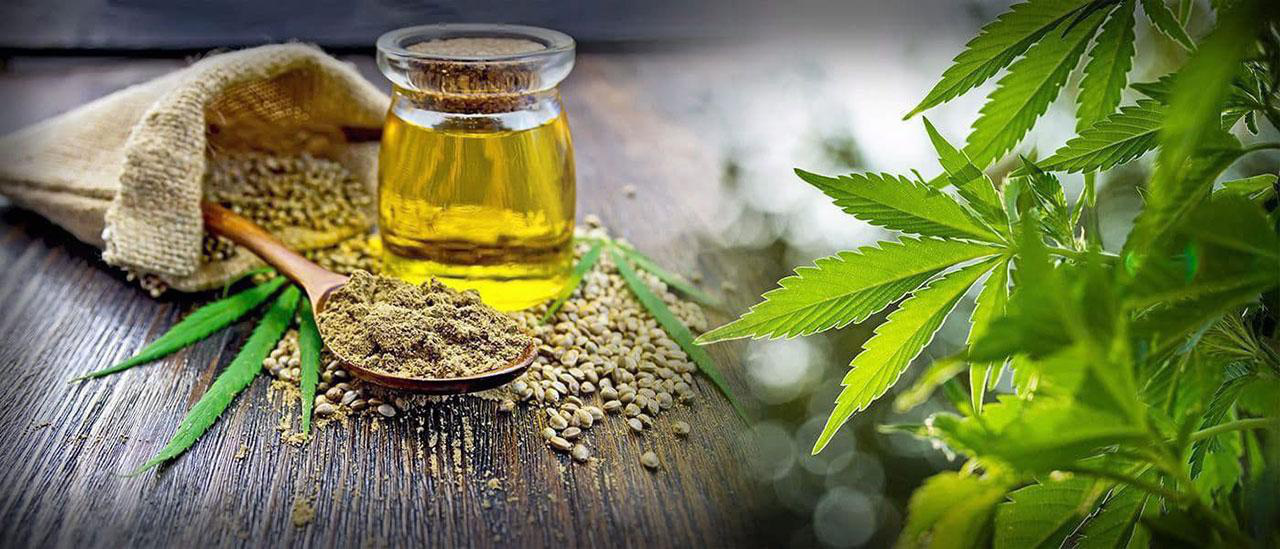 Thank you